はじめてのプログラミング
with IchigoJam R
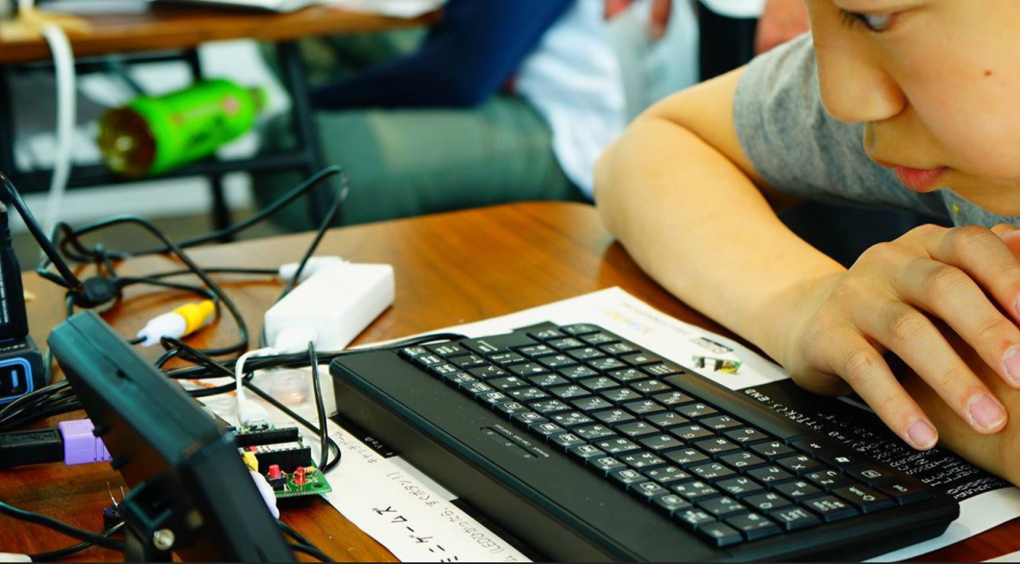 このプレゼンテーションは CC BY のオープンデータです
出典記載のみで、編集・改変して自由に活用いただけます
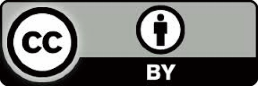 https://ichigojam.net/
コンピューターと
なかよくなろう
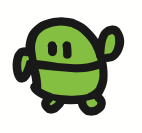 こどもパソコン IchigoJam
1,500円〜
じぶんのパソコン、はんだづけ！
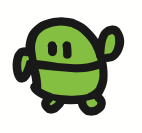 https://ichigojam.net/
これがコンピューター！
おねだん、300円！
コンピューターと
はなそう
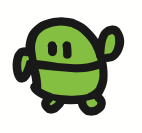 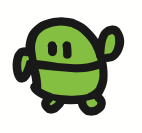 ・・・
（ミミ、ナイヨ）
ハロー
セットアップ！
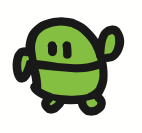 IchigoJamをつないで、スイッチオン
でんげん
キーボード
テレビ
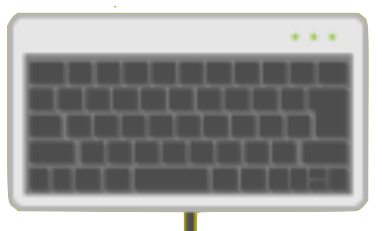 ④
⑤
①
②
③
ON
⑥
IchigoJam BASIC
OK
てんめつしているのは、カーソル
IchigoJam BASIC
OK
A
キーボードで「A」と、うってみよう
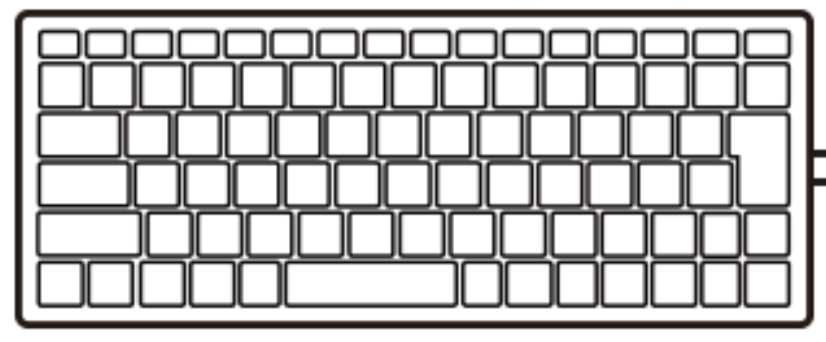 IchigoJam BASIC
OK
A
A
エンターキー
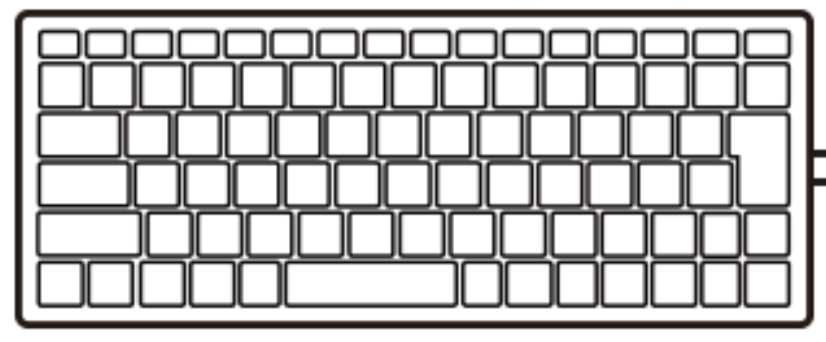 IchigoJam BASIC
OK
A
Syntax error
A
エンターキー
?
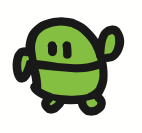 シラナイ
コトバダナー
Syntax error
A
（シンタックス エラー）
（エー、エンター）
この LED をつけてもらおう
LED1
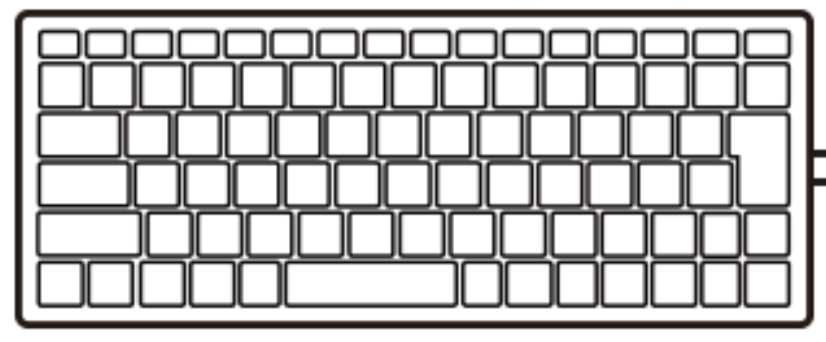 1
E
D
L
L E D 1 エンター
!
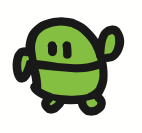 *
シッテル！
OK
LED1
（オーケー）
（エルイーディー、ワン、エンター）
LED0
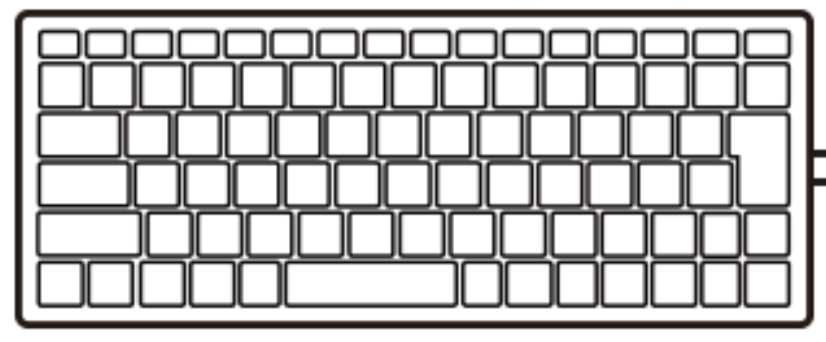 0
E
D
L
エンターキー
!
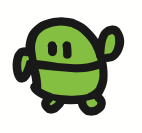 シッテル！
OK
LED0
（エルイーディー、ゼロ、エンター）
LED1
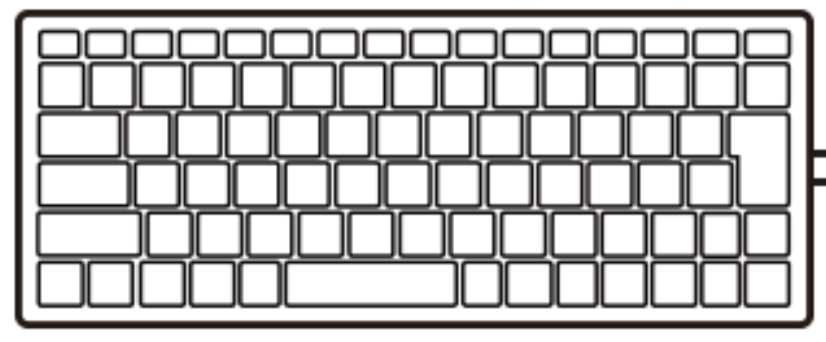 1
E
D
L
L E D 1 エンター
LED0
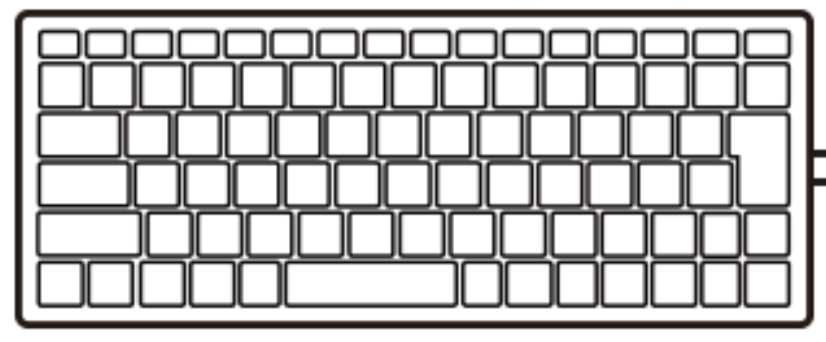 0
E
D
L
エンターキー
LED
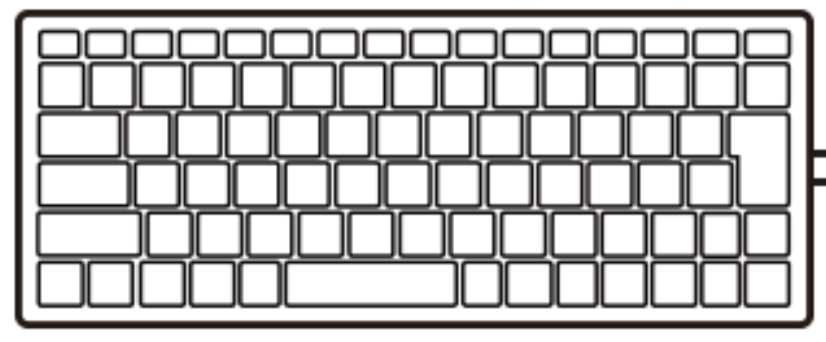 E
D
L
エンターキー
LLL
1
うちすぎてみよう
L
Back
Space
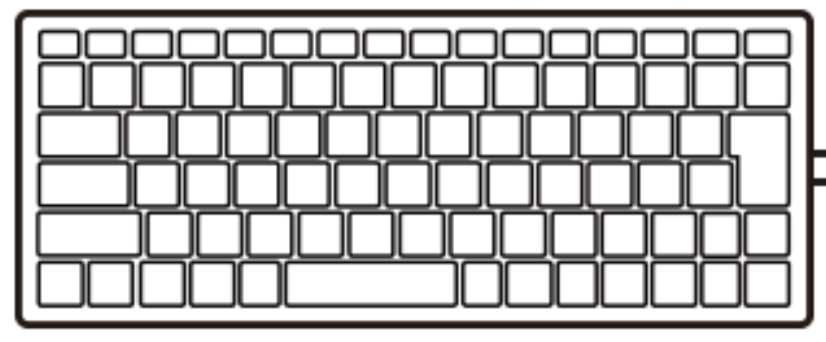 1
そんなときはバックスペース
（カーソルひだりひとつけす）
ひからせて。けして
LED1:LED0
け
コロン
:
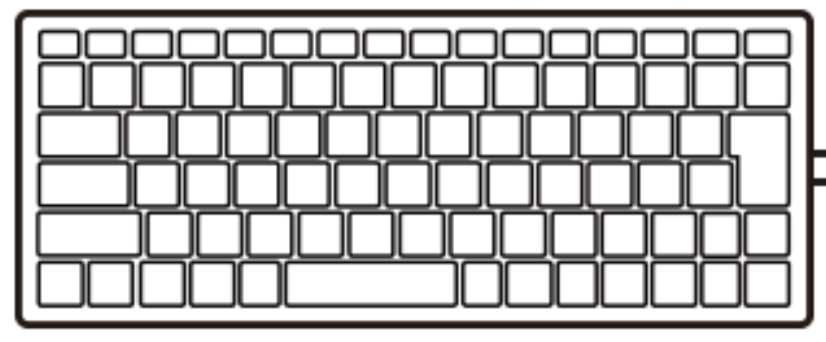 セミコロン
;
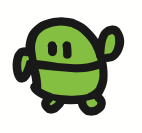 LED1:LED0
OK
（さいごに、エンター）
おや？
LED1:LED0
OK
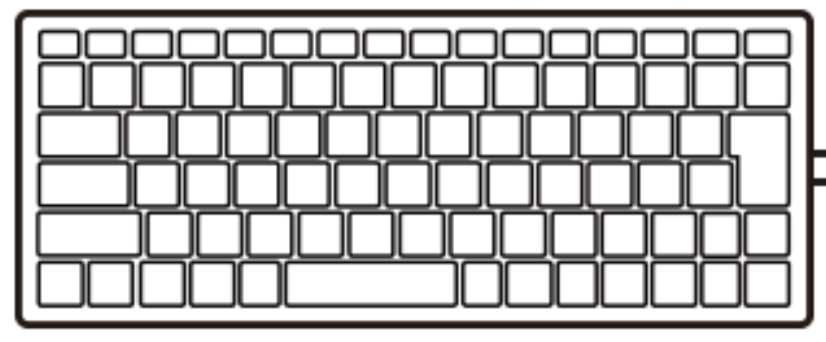 1
カーソル「上」２回
LED1:LED0
OK
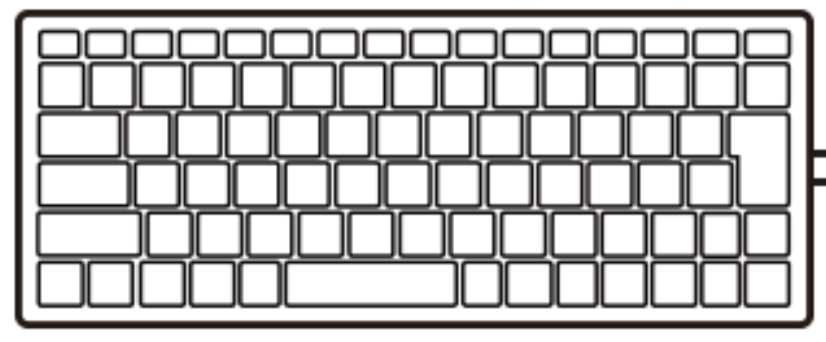 1
エンターでもういちど！
ここでもんだい！
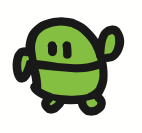 CPU
300円のコンピューター
1秒間に何回計算できる？
CPU
１秒に１億万回！
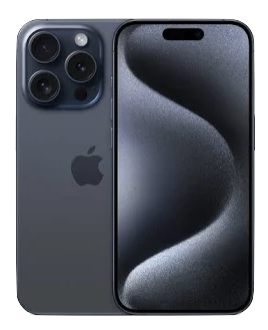 (C)IchigoJam
(C)Apple
(C)RIKEN
(C)NVIDIA
まって = WAIT
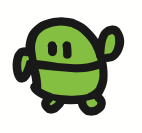 まって
WAIT180
エンター、おしてから
OKとかえるまでなんびょう？
ひかって。３びょうまって。けして
LED1:WAIT180:LED0
け
け
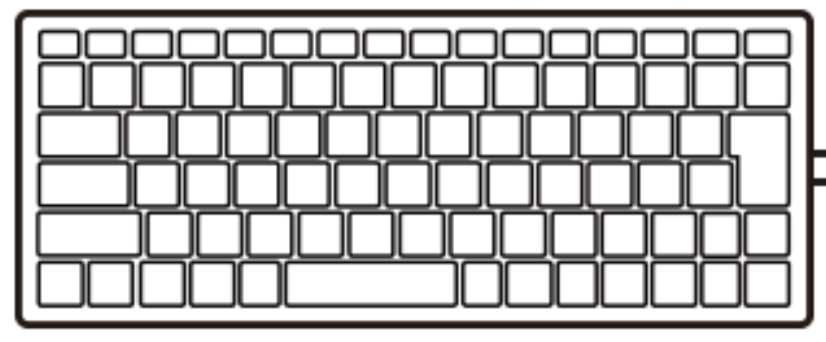 コロン
:
セミコロン
;
うしろにつづけてかいて、エンター
2かいてんめつ！
LED1:WAIT180:LED0:WAIT60:LED1:WAIT60:LED0
2かい、ひかった？
*うたなくていいよ
10かいひからせるには？
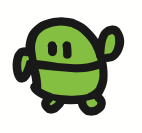 LED1:WAIT10:LED0:WAIT10:LED1:WAIT10:LED0:WAIT10:LED1:WAIT10:LED0:WAIT10:LED1:WAIT10:LED0:WAIT10:LED1:WAIT10:LED0:WAIT10:LED1:WAIT10:LED0:WAIT10:LED1:WAIT10:LED0:WAIT10:LED1:WAIT10:LED0:WAIT10:LED1:WAIT10:LED0:WAIT10:LED1:WAIT10:LED0
10回ひかる！
*うたなくていいよ
プログラム
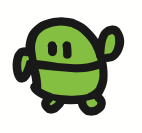 1 LED1:WAIT10
2 LED0:WAIT10
エンター
スペース
け
コロン
:
セミコロン
;
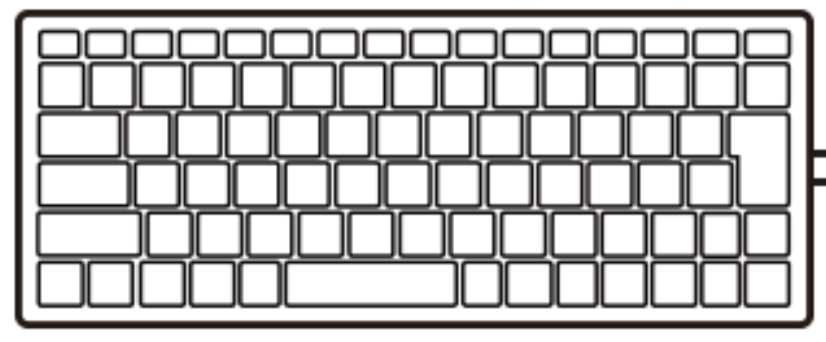 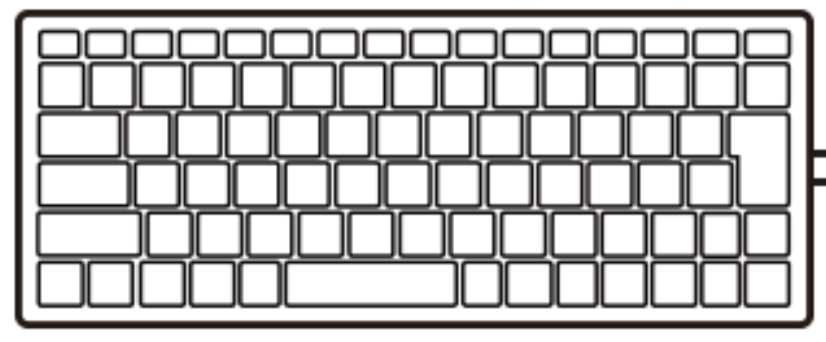 がめんをきれいに
F1
CLS
F1
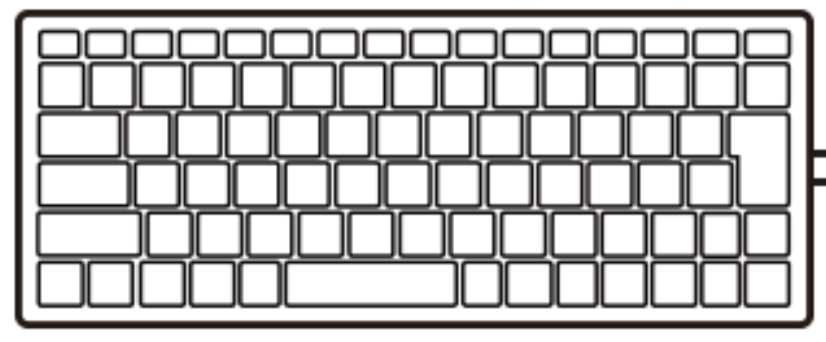 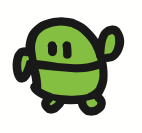 リスト（プログラムみせて）
おぼえてるよ！
LIST
F4
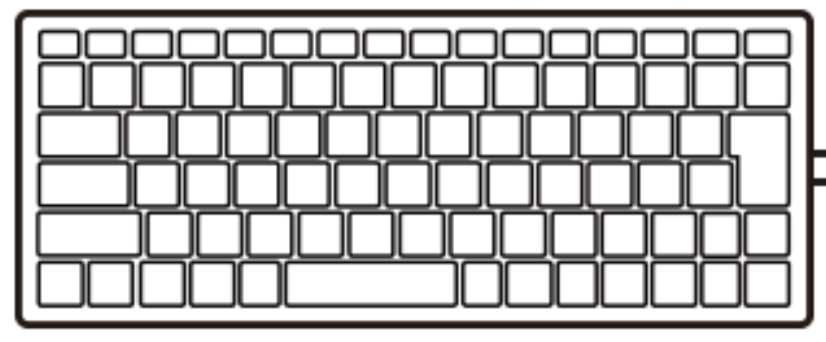 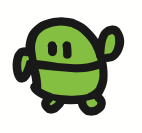 ラン（はしれ！／うごかす）
F5
RUN
F5
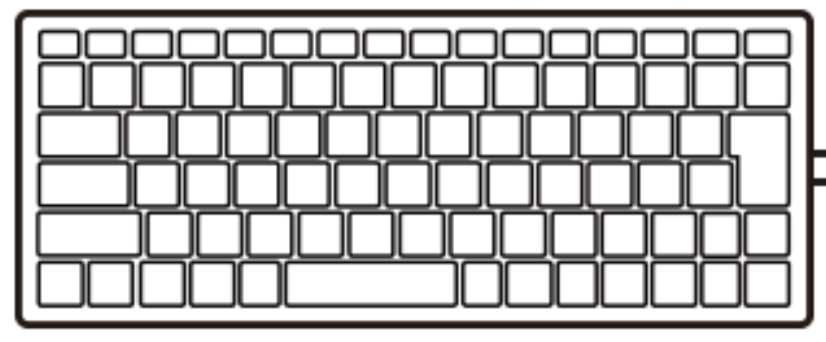 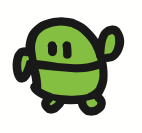 1000回やって？
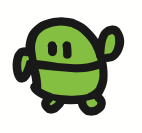 くりかえし
3 GOTO1
F5
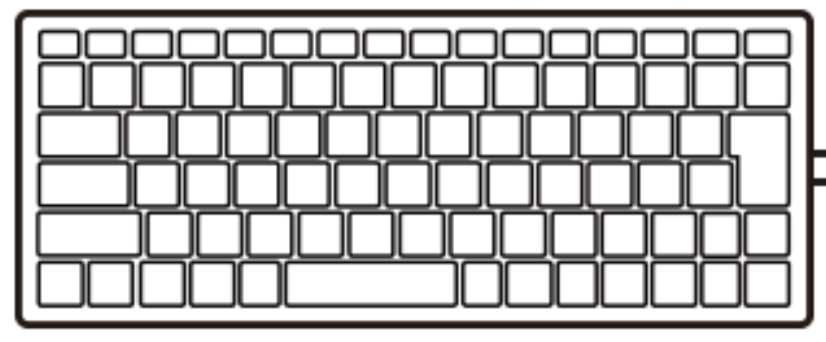 1へいって
エルチカゲーム
とめてひかってたら、かち！
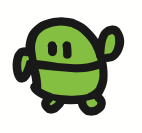 とまって！エスケープキー
[ESC]キー
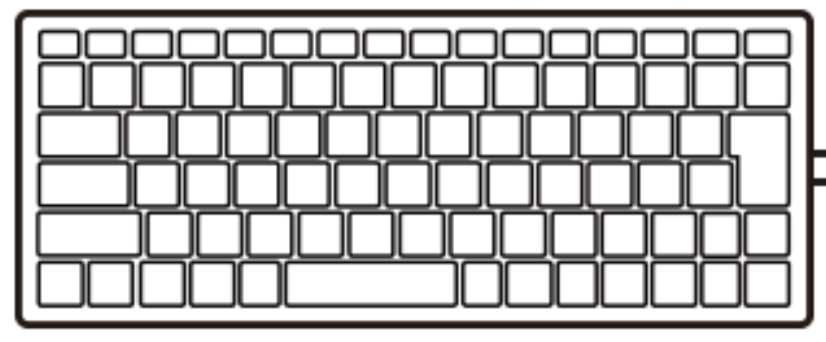 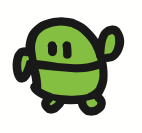 ラン（はしれ！／うごかす）
F5
RUN
F5
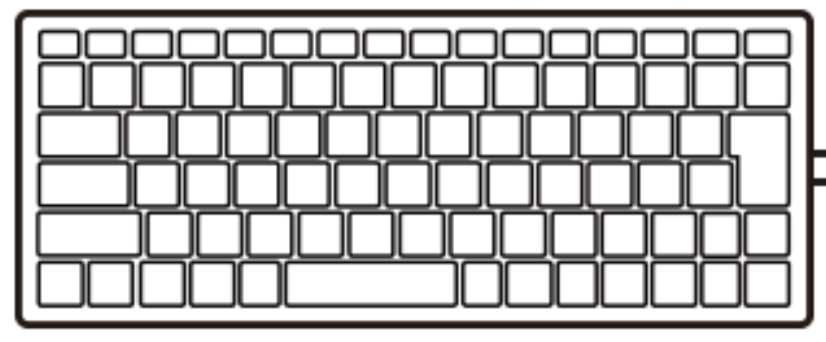 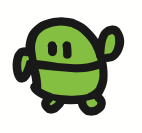 リスト（プログラムみせて）
おぼえてるよ
LIST
F4
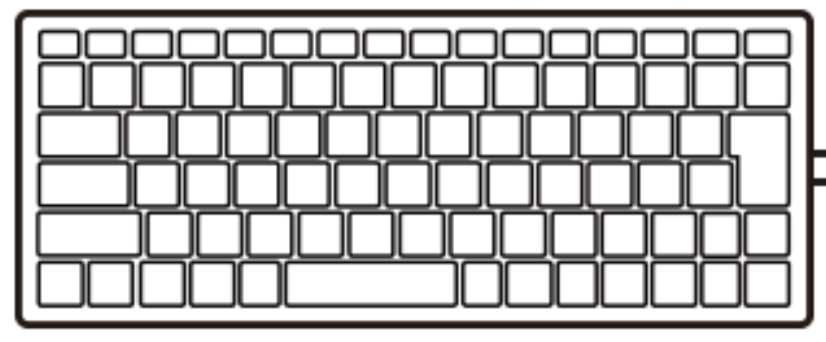 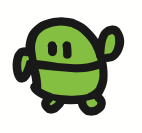 カーソルキーとバックスペースでかいぞう
かえたぎょうで「エンター」をおして「F5」
1 LED1:WAIT10
2 LED0:WAIT30
3 GOTO1
F5
カーソルキー
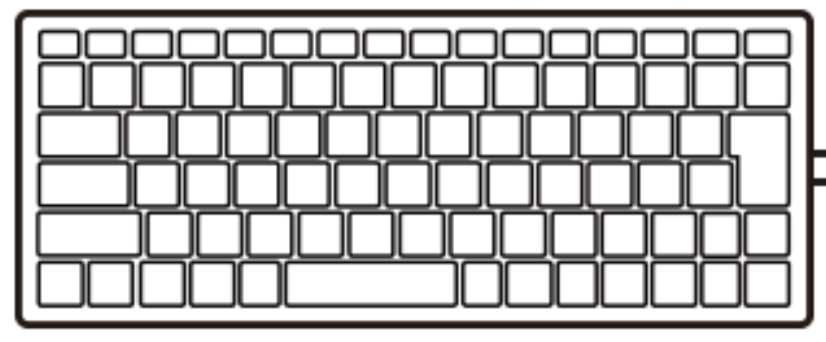 かんたんに？
カーソルキーとバックスペースでかいぞう
かえたぎょうで「エンター」をおして「F5」
1 LED1:WAIT5
2 LED0:WAIT10
3 GOTO1
F5
カーソルキー
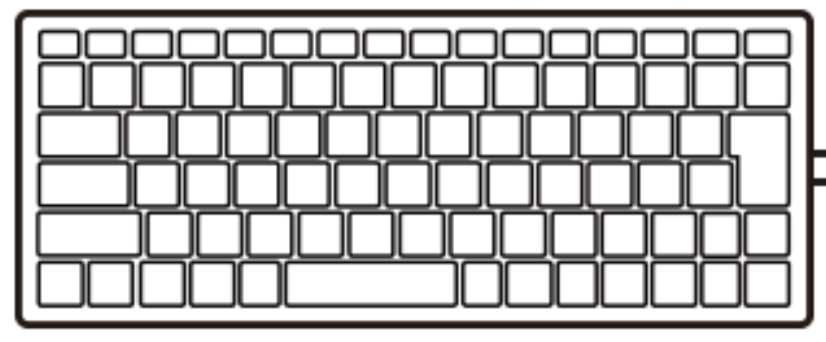 いろいろためそう
ほぞん（プログラムかきこみ）
F3、エンター
SAVE
F3
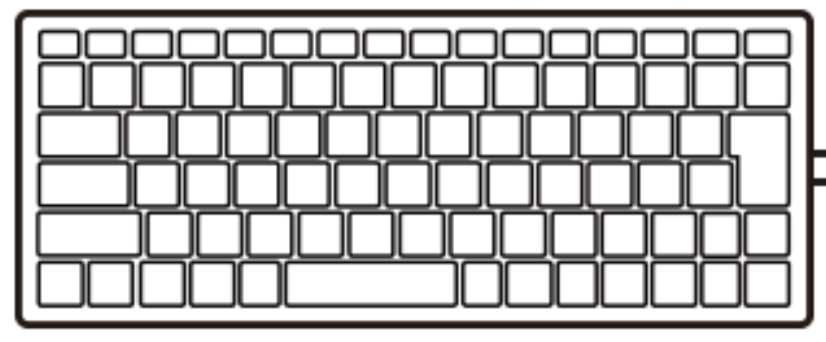 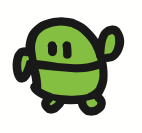 IchigoJamのスイッチ、オフ
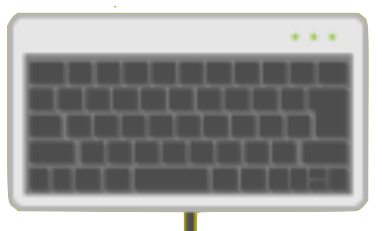 OFF
テレビとキーボードをぬこう
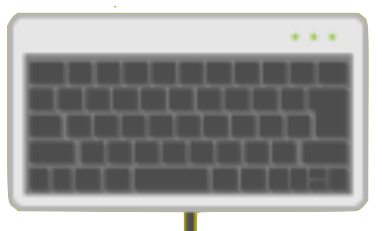 ②
①
ボタンをおしながらスイッチオン！
ボタンを
おしながら
①
スイッチON
②
ボタンをはなして
LEDをみる
③
エルチカロボット
できた！
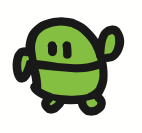 *
みのまわりのロボット
パナソニック洗濯機
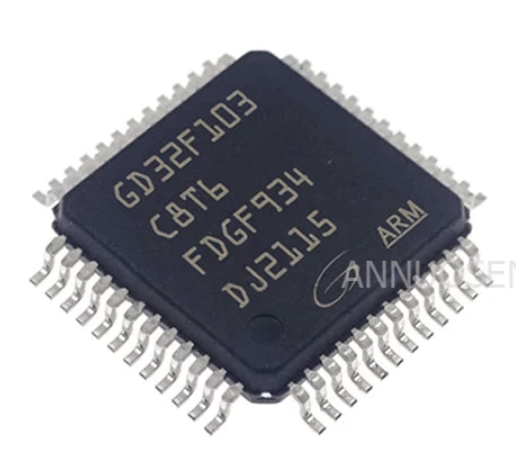 ぜんぶ、だれかが
プログラミングしたもの
画像、AliExpress
サーボをうごかす
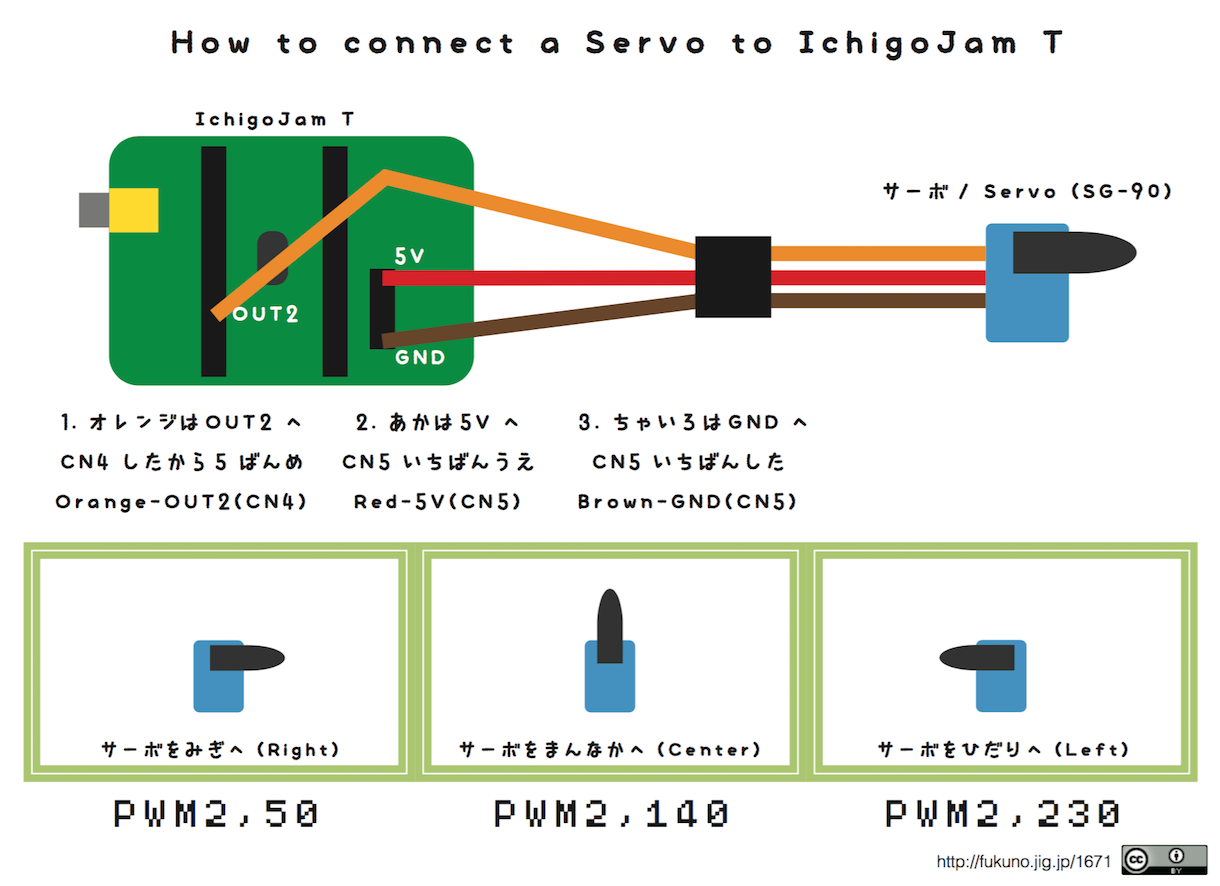 ちゅうい！
70〜200まで
10 PWM 2,80:WAIT30
20 PWM 2,70:WAIT10
30 GOTO10
RUN
ひかりセンサーをつなごう
CN4
CdS 30円
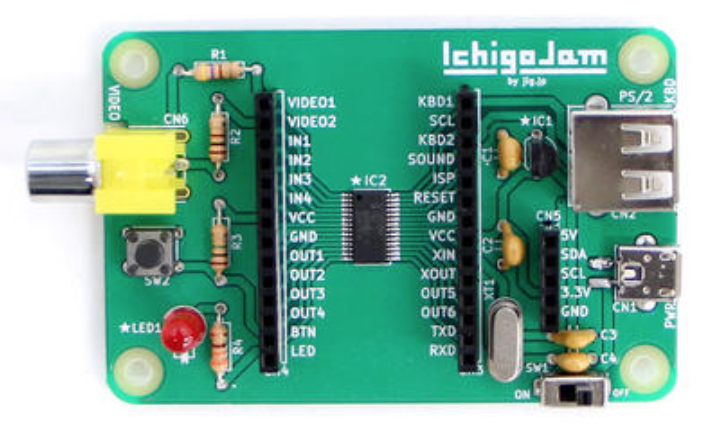 GND
むきはないので、どちらでも
GNDとBTNへさしこむ
BTN
NEW
10 A=ANA():?A:WAIT10
30 GOTO10
RUN
おんどセンサーをつなごう
MCP9700-A/TO
30円
CN4
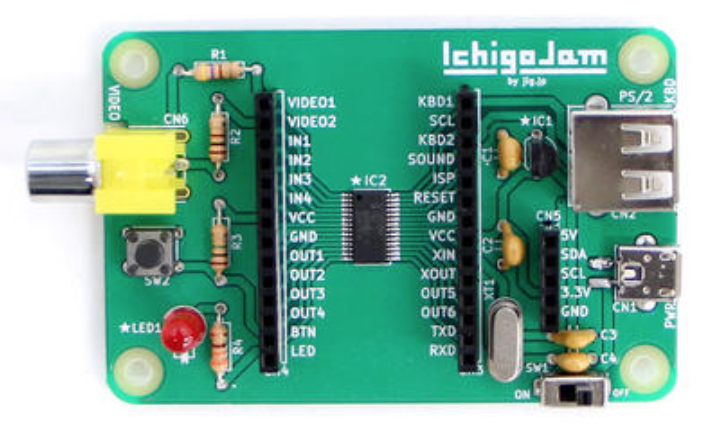 たいらなほうを上
(OUT8)
IN1
IN2
IN4
(OUT11)
いちばん下、すこしまげる
NEW
10 OUT8,0:OUT11,1
20 A=ANA(2):?A
30 GOTO20
RUN
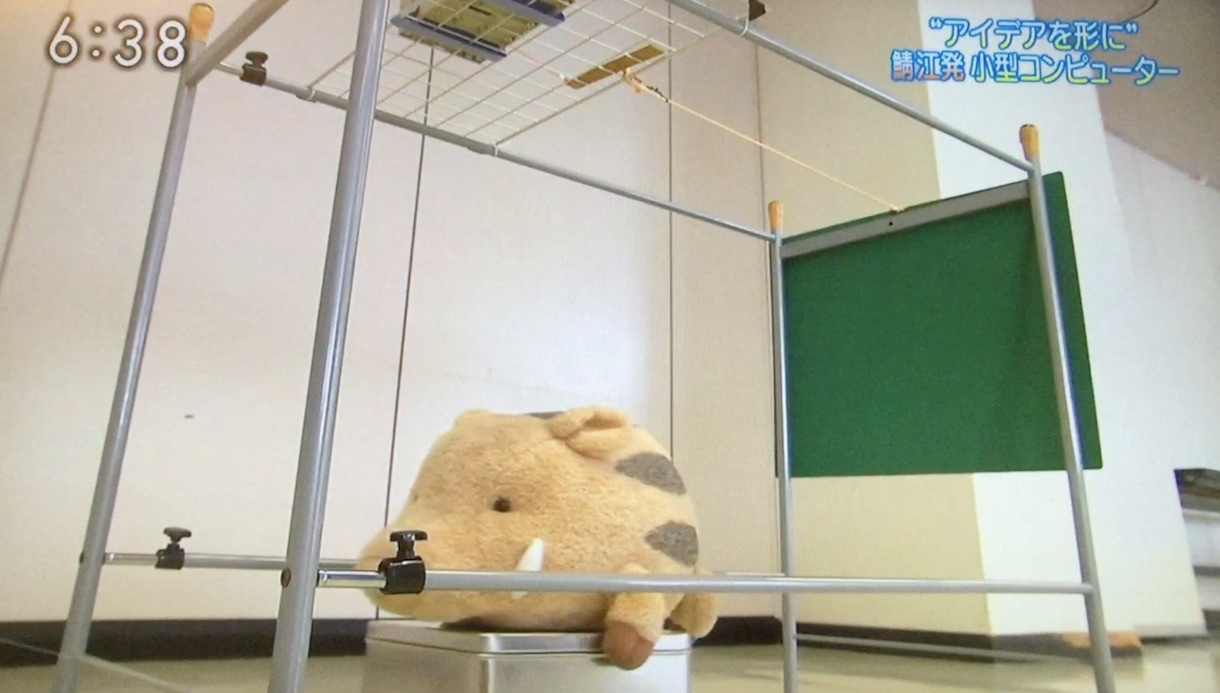 NHK
おはよう日本
（東海北陸地区）
2015.12.7
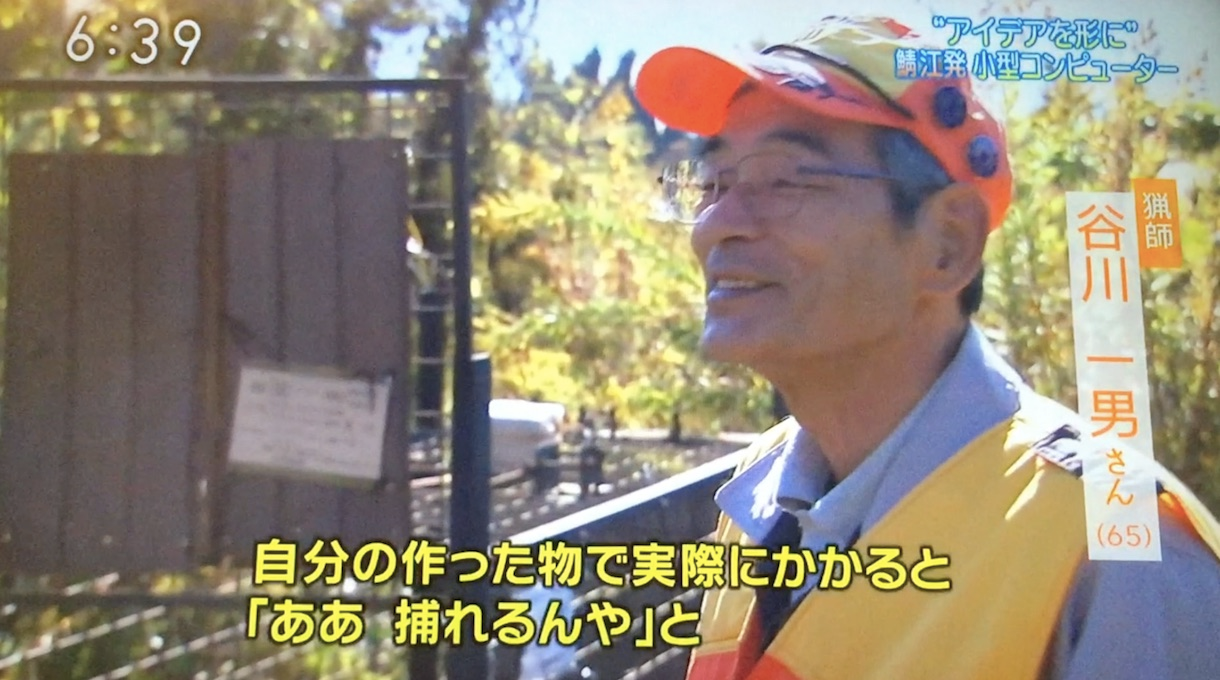 センサーで
イノシシを察知
↓
モーター動かし
オリを閉める
コンピューターは
どこにいる？
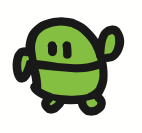 お家のコンピューター
さがしてみよう！
テレビゲームをつくろう
with IchigoJam
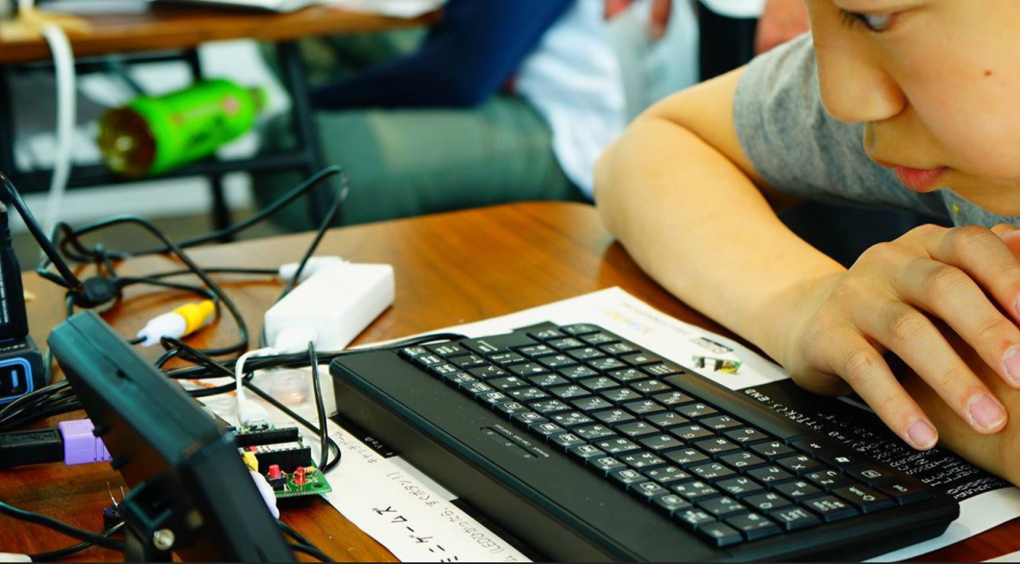 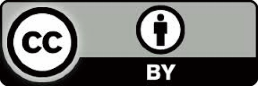 http://ichigojam.net/
このプレゼンテーションはオープンデータです
スイッチオフ
スイッチOFF
テレビとキーボードをつないで、スイッチオン
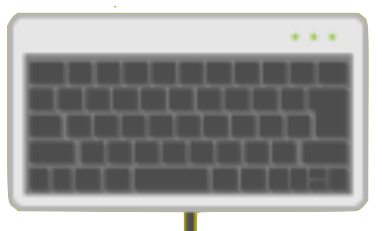 ②
①
プログラムよみこみ
F2、エンター
LOAD
F2
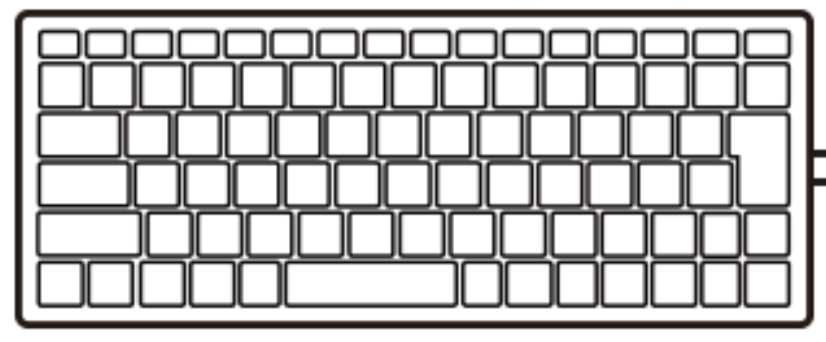 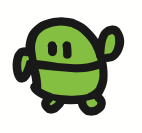 リスト（プログラムみせて）
おもいだしたよ
LIST
F4
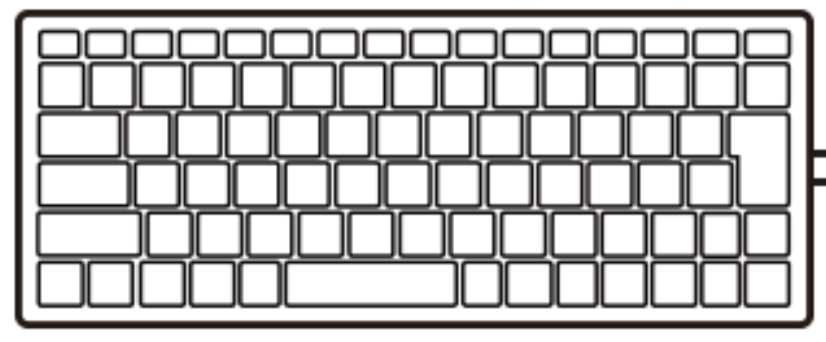 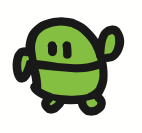 さいしょから（プログラムクリア）
いちどスイッチオフ
でもOK!
NEW
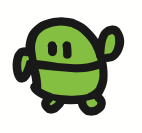 リスト（プログラムみせて）
わすれたよ
LIST
F4
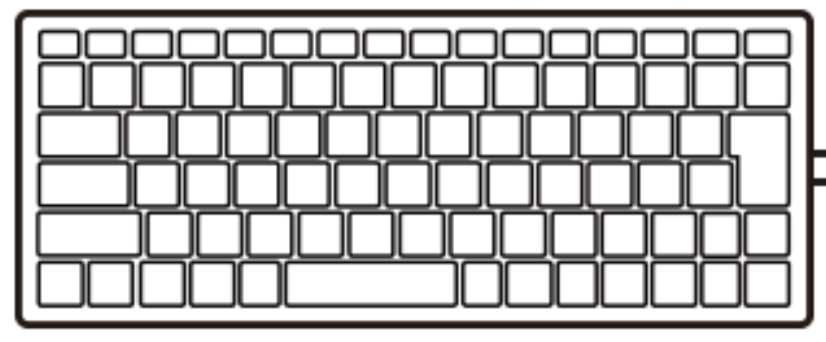 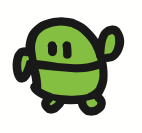 うごかして
なにもしないよ
RUN
F5
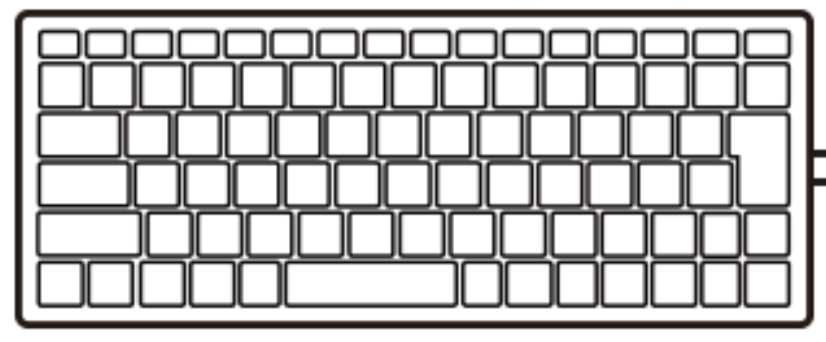 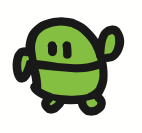 IchigoJamスペシャル
Alt（オルト）キーをおしながら「C」をおす
そ
+
C
Alt
c
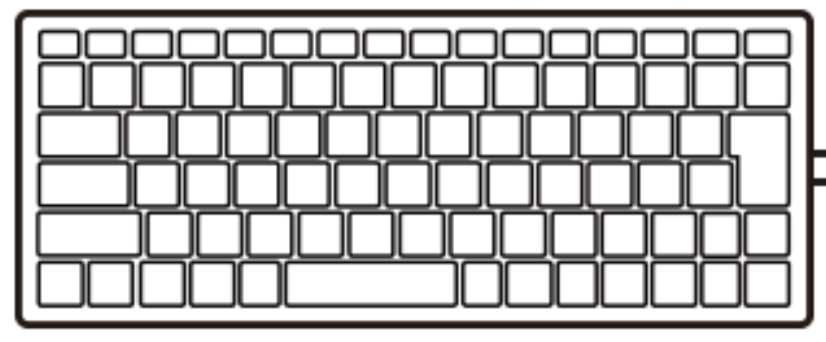 C
Alt
キーのうえにあるもじは
シフトキーをおしながらおす
=

ほ
+
=
-
shift
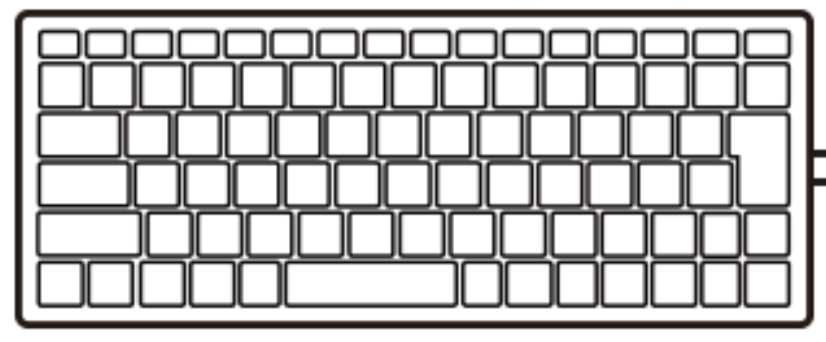 ほ
Shift
がめんをきれいに
F1
CLS
F1
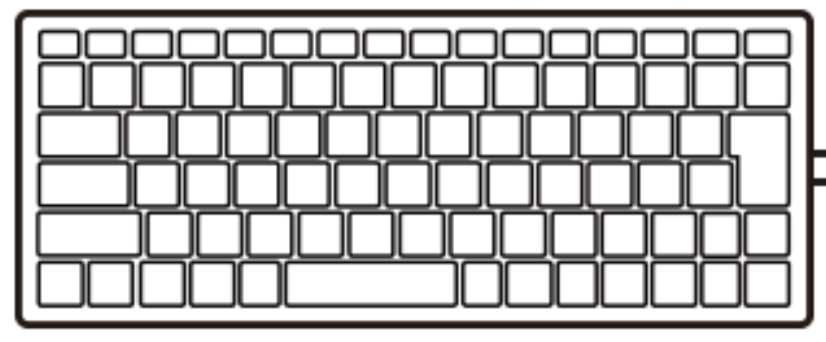 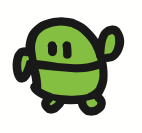 ゲームづくり、はじめ！
10 CLS:X=15
Shift+ほ
け
なぜか10から
ラン（はしれ！／うごかす）
F5
RUN
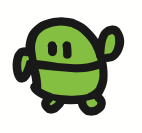 はてなマークでがめんにひょうじ
なにがでるかな？
?X
Shift+め
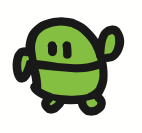 リスト（プログラムみせて）
おもいだしてるよ
LIST
F4
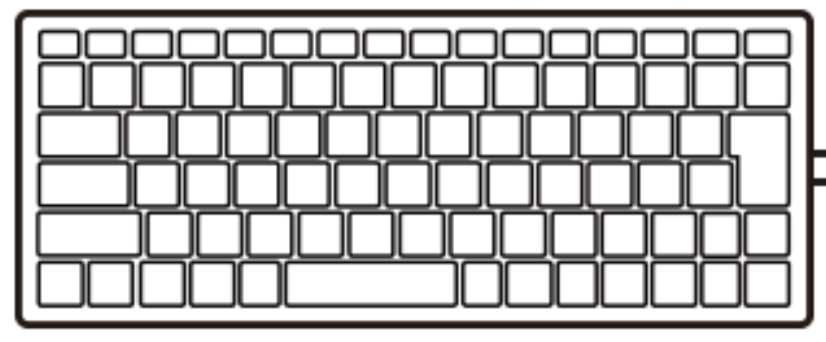 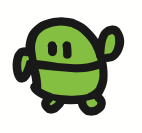 コンピューターのきおく
ばしょ
かず
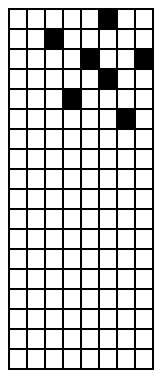 4
32
9
4
16
2
0
0
0
0
0
0
0
0
0
0
0
1
2
3
4
5
6
7
8
9
10
11
12
13
14
あるかないかで、きおく
1つを1bitとよぶよ

ボクのきおくは32768コ
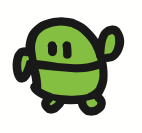 コンマ
ね
ダブルクォート
Shift+2
20 LC X,5:?”c”
Alt+C
Shift+め
ハテナ
F5
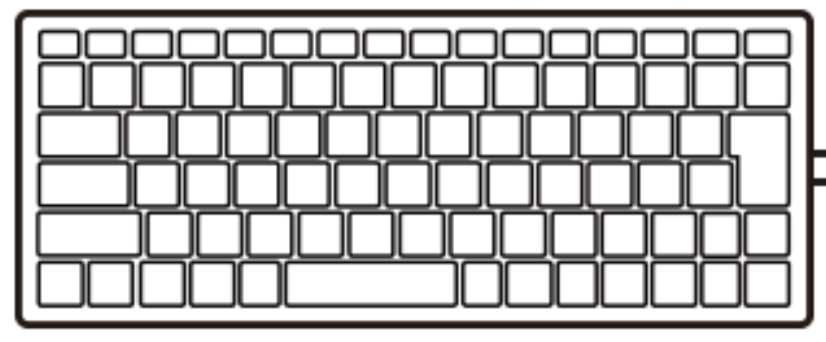 しゅじんこう
かっこ
Shift+8
かっこ
Shift+9
ダブルクォート
Shift+2
30 LC RND(32),23:?”*”
ね
コンマ
Shift+け
アスタリスク
Shift+め
ハテナ
れんだする
F5
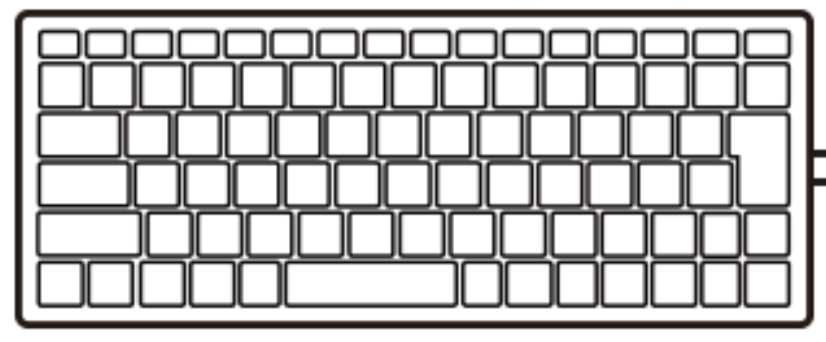 てきキャラ
40 GOTO20
F5
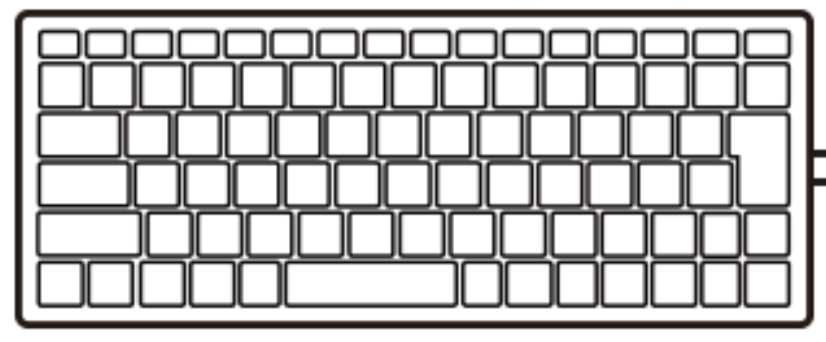 ！？
とまって！エスケープキー
[ESC]キー
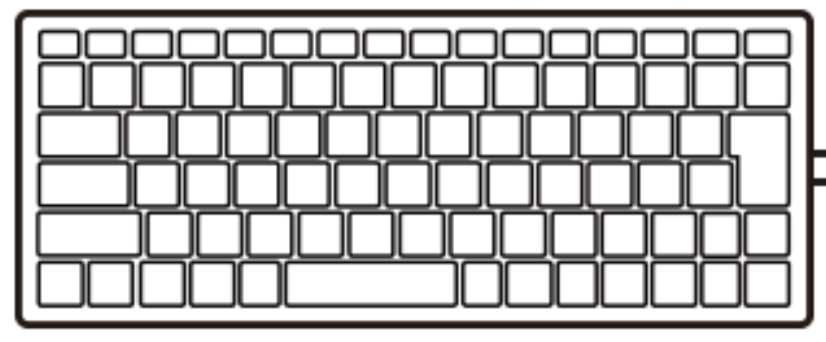 A
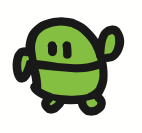 リスト（プログラムみせて）
はやすぎた？
LIST
F4
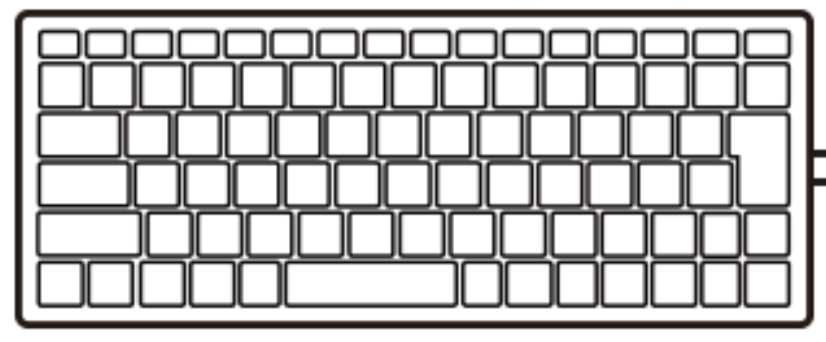 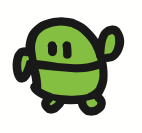 35 WAIT3
F5
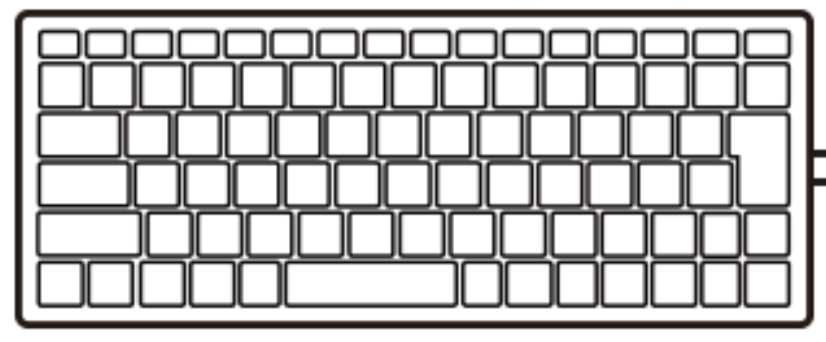 スピードちょうせい
イコール
Shift+ほ
かっこ
Shift+8
かっこ
Shift+9
36 X=X-BTN(28)+BTN(29)
ほ
マイナス
Shift+れ
プラス
とめる（ESC）
みる（F4）
うごかす（F5）
カーソルでそうさ
かっこ
Shift+8
かっこ
Shift+9
39 IF SCR(X,5) END
ね
コンマ
とめる（ESC）
みる（F4）
うごかす（F5）
あたりはんてい
ゲームできた！？
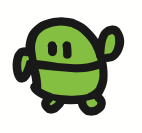 じつはバグがあるよ
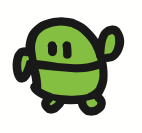 イコール
Shift+ほ
37 X=X&31
Shift+6
アンド
エンター、F5
バグをつぶそう
ゲームたいかい！
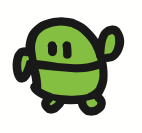 プログラムのつくりをかくにん
さいしょだけ（セットアップ）
10 CLS:X=15
20 LC X,5:?”c”
30 LC RND(32),23:?”*”
35 WAIT3
36 X=X-BTN(28)+BTN(29)
37 X=X&3139 IF SCR(X,5) END
40 GOTO20
くりかえし（ループ）
じぶんキャラのいちに、なにかあれば、おわる（END）
アプリのきほん！
つないでつくる、プログラム
タイトル
セットアップ
ループ
ゲームメイン
ゲームオーバー
セットアップ
セットアップ
ループ
ループ
エンディング
こんかいつくったのは
このぶぶん！
セットアップ
ループ
10 CLS:X=15
20 LC X,5:?”c”
30 LC RND(32),23:?”eee”
35 WAIT3
36 X=X-BTN(28)+BTN(29)
37 X=X&31
39 IF SCR(X,5) END
40 GOTO20
F4でひょうじ
かえたら、エンター
F5
なんいどアップ
10 CLS:X=15
20 LC X,5:?”c”
30 LC RND(32),23:?”eee”
35 WAIT6
36 X=X-BTN(28)+BTN(29)
37 X=X&31
39 IF SCR(X,5) END
40 GOTO20
F4でひょうじ
かえたら、エンター
F5
なんいどダウン
10 CLS:X=15:CLT
20 LC X,5:?”c”
30 LC RND(32),23:?”eee”
35 WAIT6
36 X=X-BTN(28)+BTN(29)
37 X=X&31
39 IF SCR(X,5) ?TICK():END
40 GOTO20
F4でひょうじ
かえたら、エンター
F5
スコアひょうじ
38 BEEP 20
F4でひょうじ
かえたら、エンター
F5
BGM
38 BEEP RND(20)
F4でひょうじ
かえたら、エンター
F5
BGM2
10 CLS:X=15:CLT
20 LC X,5:?”c”
30 LC RND(32),23:?”eee”
35 WAIT 6
36 X=X-BTN(28)+BTN(29)
37 X=X&31
39 IF SCR(X,5) PLAY”T900<GE
C2”:?TICK():END
40 GOTO 20
F4でひょうじ
かえたら、エンター
F5
ゲームオーバー音
10 CLS:X=15:CLT
20 LC X,5:?”c”
30 LC RND(32),23:?”eee”
35 WAIT 10-TICK()/120
36 X=X-BTN(28)+BTN(29)
37 X=X&31
39 IF SCR(X,5) ?TICK():END
40 GOTO 20
F4でひょうじ
かえたら、エンター
F5
だんだんはやく
まとめ
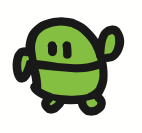 きょうつかったコマンド
LED : WAIT LIST RUN GOTO SAVE LOAD NEW CLS LC RND BTN IF SCR END = + - & 
 ()
21コ / 100コ
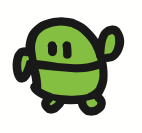 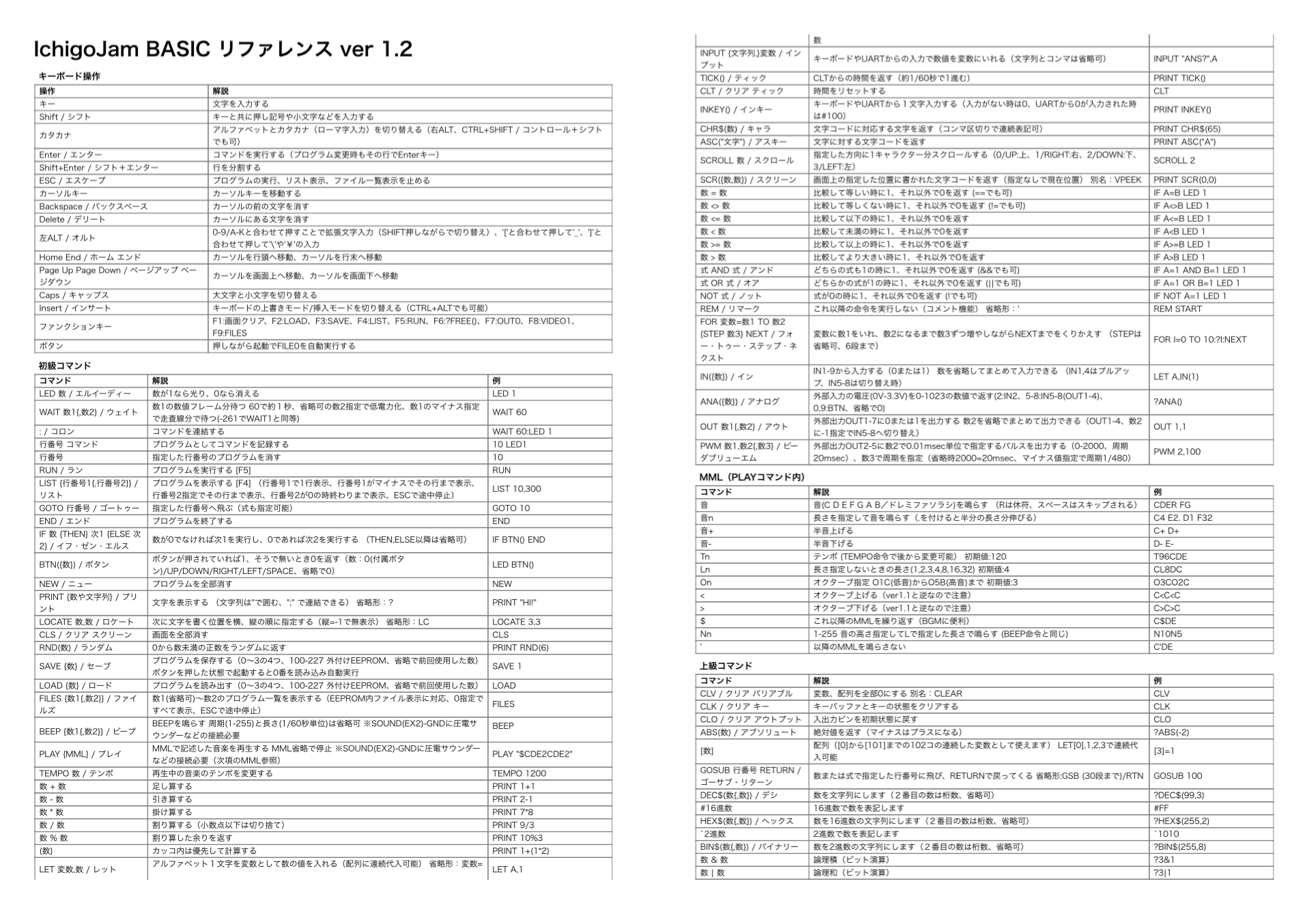 http://ichigojam.net/IchigoJam.html
100コマンド！
インターネットとは？
インターネットは
たくさんつながった
コンピューター
月60円でネットにつなぐ、IoT！
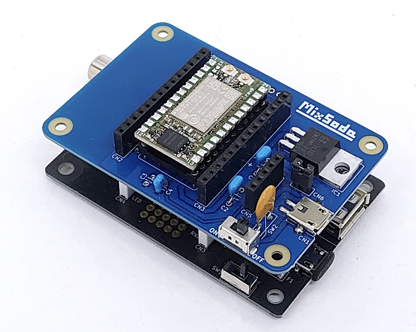 IchigoJam x MixSoda (ナチュラルスタイル)
電源ON → IoT.OUT 1 → ネットへ
IoT x 火災報知器 by 創電
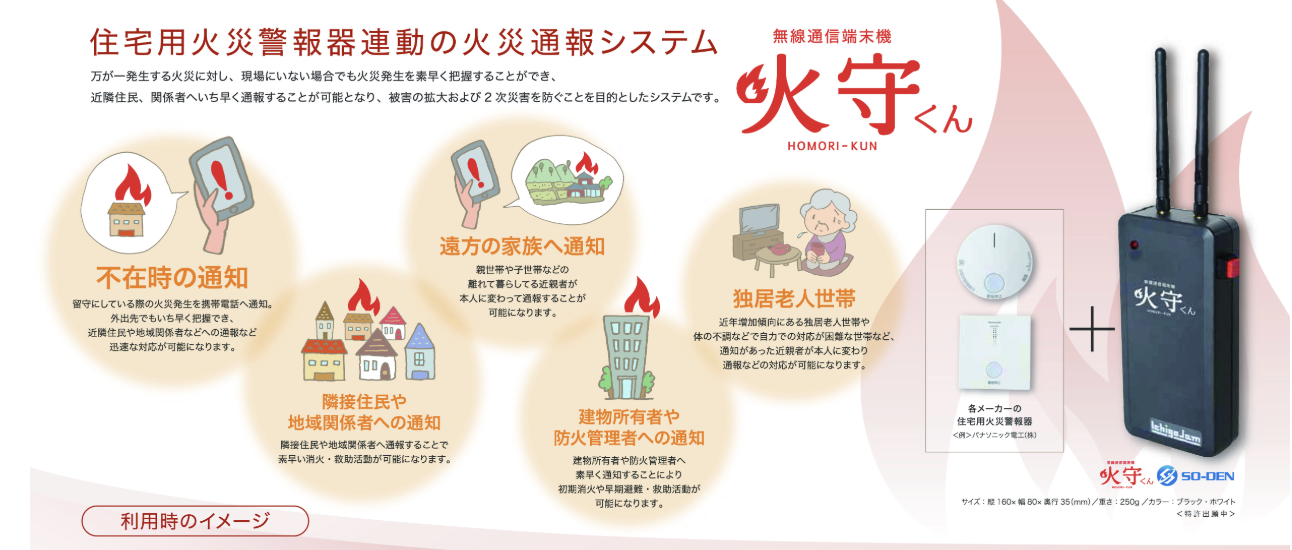 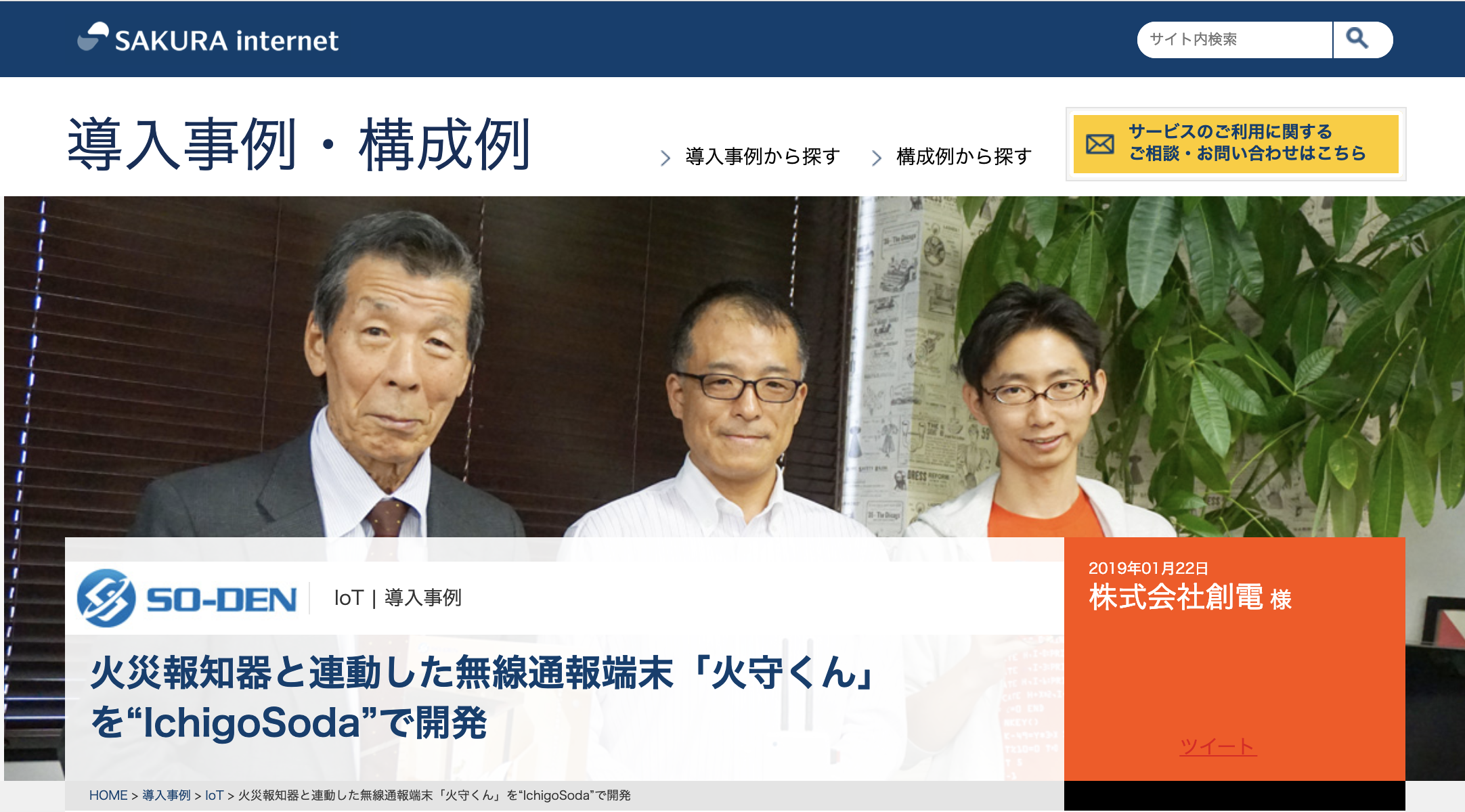 Hana道場生まれの
オープンイノベーション
つくれる！あそべる！まなべる！
さばええき、ちかく「Hana道場」
自分で学べて一人前
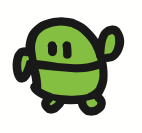 IchigoJam はじめのいっぽ
LEDをてんめつさせよう
（くうはく＝スペースキー、まんなかのながいキー）
LEDをひからせよう
エンター
1 LED1:WAIT10
2 LED0:WAIT10
3 GOTO1
RUN
LED1
LED1、と、おして「enter」キー
LEDをけそう
LED0
ぎょうのおわりで、エンターキー
ひだりうえのESC（エスケープ）キーでストップ
RUNのかわりに、F5キーでもOK！
コンピューターに「まて = WAIT（ウェイト）」
WAIT180
プログラムをかいぞうしよう
LIST
リスト、F4キーでもOK！
WAIT180で3びょうまつ。WAIT60だと？
はやくてんめつさせるにはどこをかえるといい？
かえたら、かえたぎょうで、エンターキー
WAIT60
:
LEDを1びょうひからせる（　　コロンでつなぐ）
つくったプログラムを、ほぞんしよう（0〜3の4つ）
SAVE0
LED1:WAIT60:LED0
セーブ、F3キー、0でもOK！
スイッチをきっても、もとどおり
カーソルキーのうえキーを２かいおす
みぎキーを10かいおして、0のばしょまでうごかす
BackSpace（バックスペース）キーで6をけす18とうち、さいごにエンターキー
LOAD0
ロード、F2キー、0でもOK！
つぎのプログラムをはじめるまえに
NEW
LED1:WAIT180:LED0
ニュー
https://ichigojam.net/
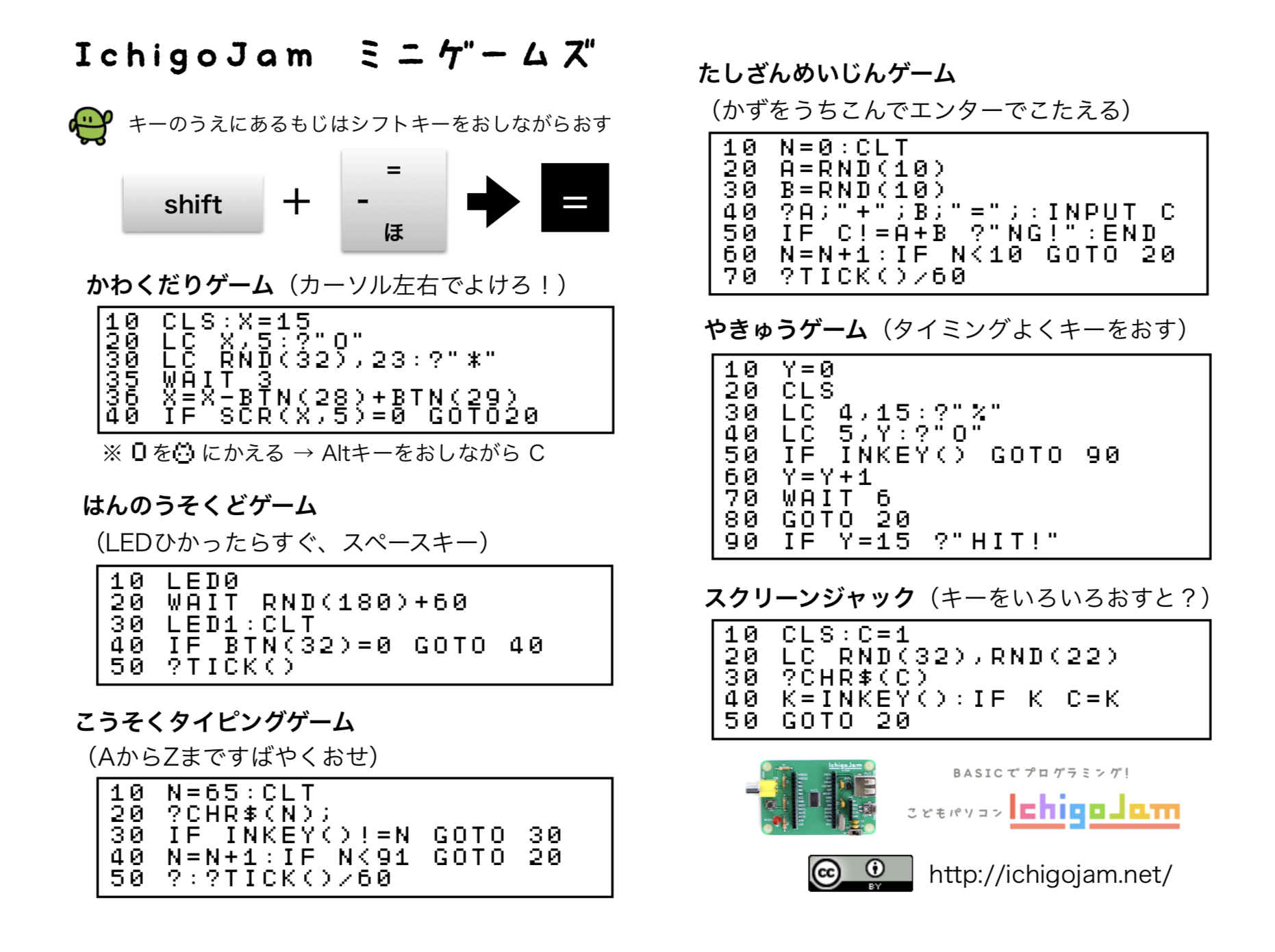 https://ichigojam.net/
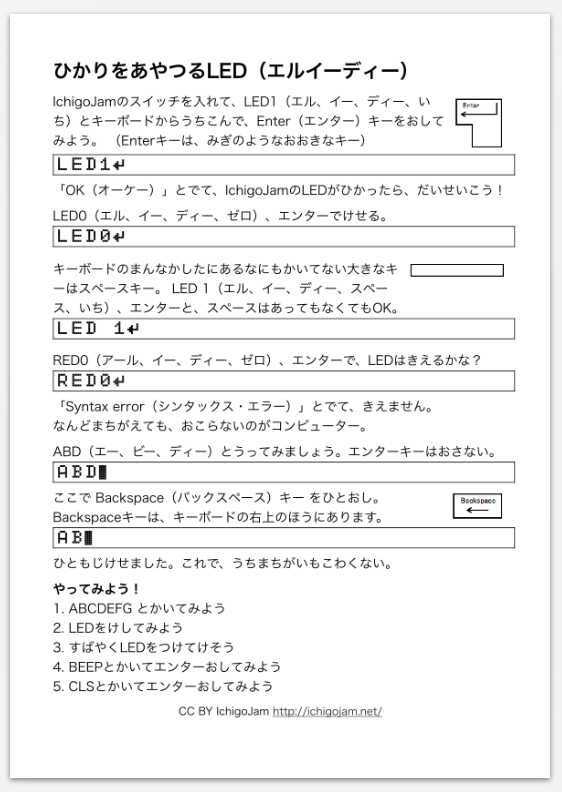 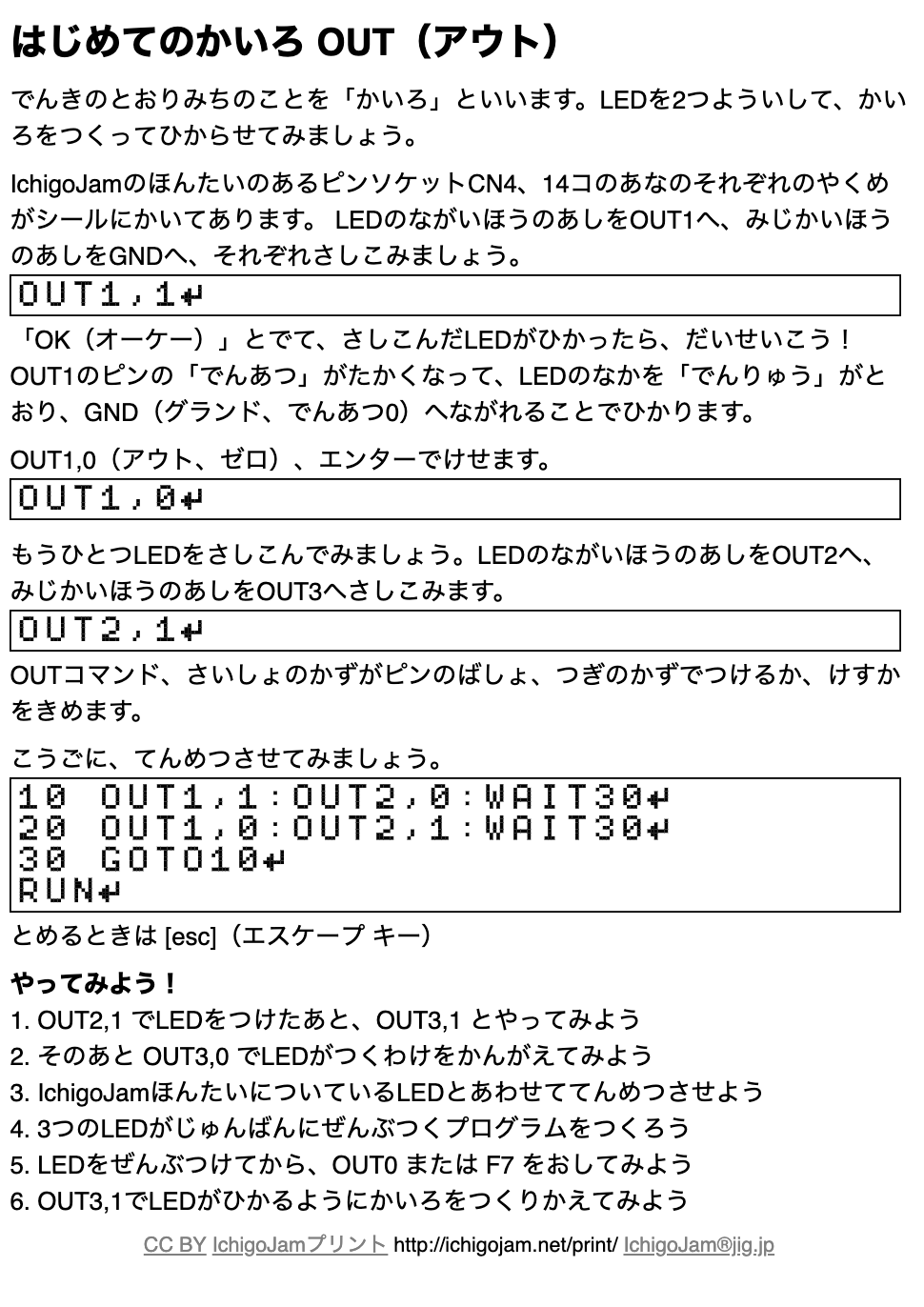 IchigoJamプリント
A5印刷対応ネット教材
https://ichigojam.net/print/
まなびかたを
まなぼう
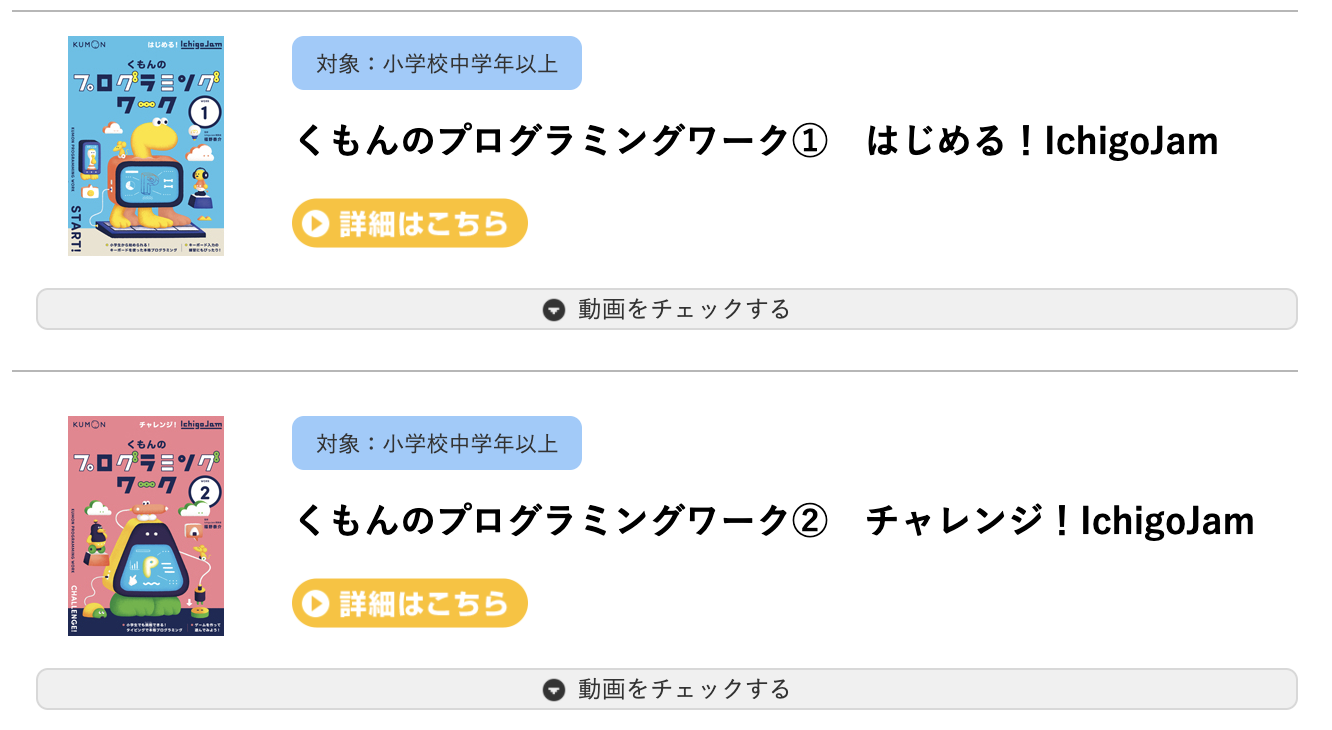 本でも
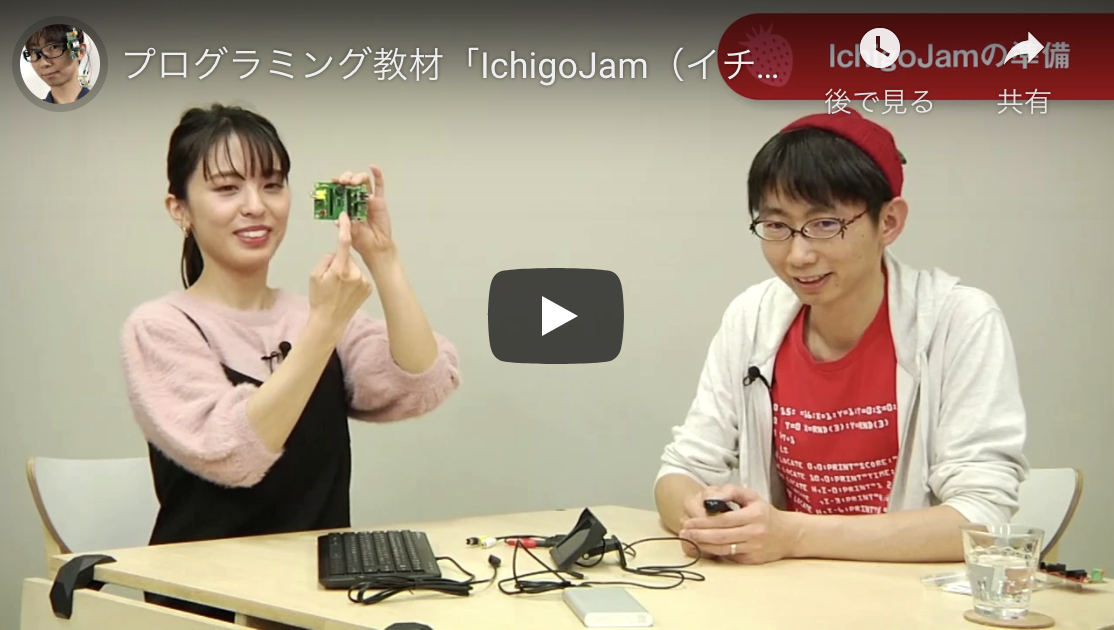 YouTubeでも
うでだめし！
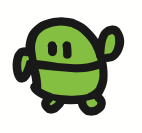 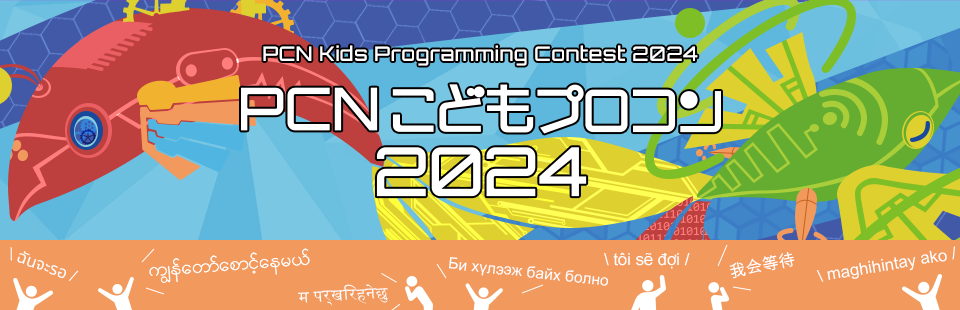 小中学生向け
PCNこどもプロコン
後援：総務省、文科省、経産省、IT総合室
高専機構、未来の学びコンソーシアム
優秀者にノートPCプレゼント
https://pcn.club/contest/
自作カニロボットでたたかう
小中学生、ガニロボコン
ふくいからはじまり、全国横てんかい中
ほしいもの、つくろう！
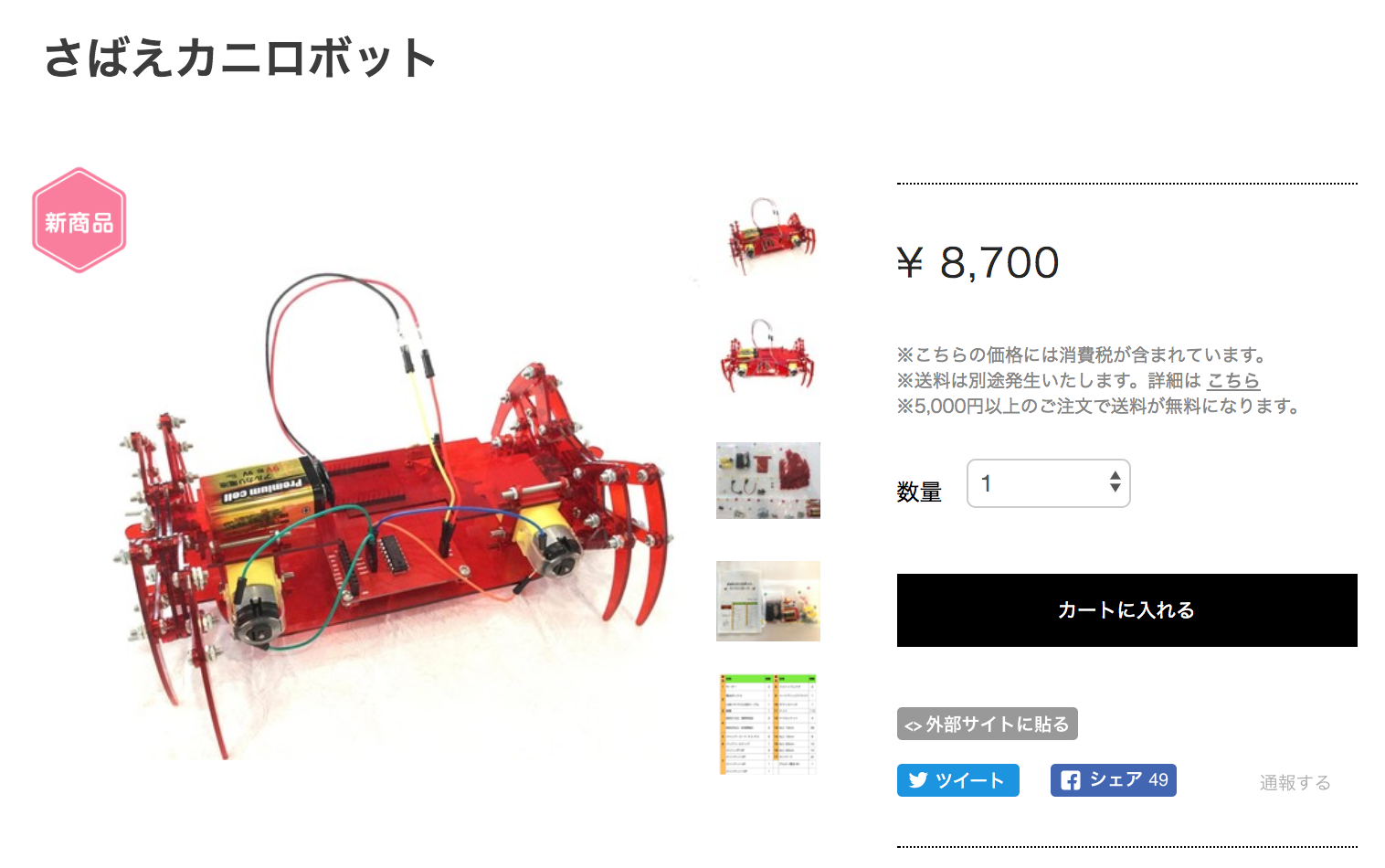 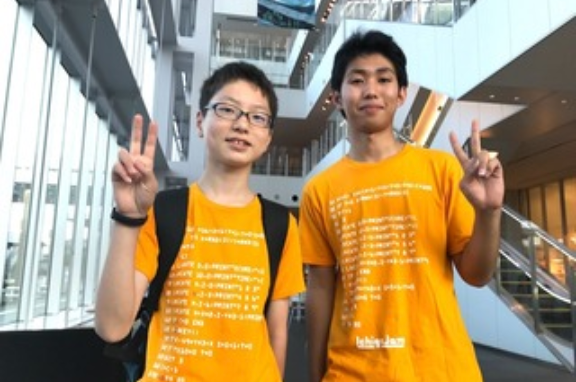 メカ担当：MASAHARU（中2）
基板担当：MISAKI（高２）
Hana道場で販売、子供開発のロボット！
おうちでつかおう、IchigoJam R
USBキーボード
テレビ
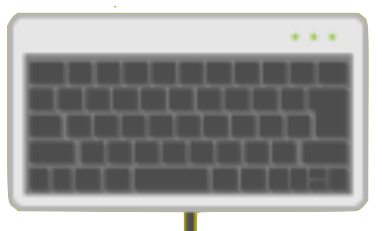 ① 例）TK-FCM064
1,245円 @Amazon
②コンポジットケーブル
110円 @ DAISO
https://www.amazon.co.jp/dp/B00G9WB1UG/
③microUSBケーブル
110円 @DAISO
④USB電源
110円 @DAISO
ON
株式会社 jig.jp 取締役会長 福野泰介 
@taisukef / Facebook / fukuno@jig.jp
https://fukuno.jig.jp/
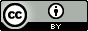